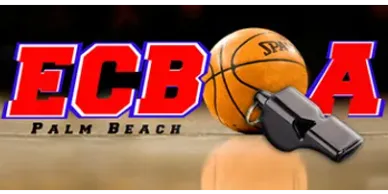 THREE PERSON MECHANICS
DEFINITIONS
The lead official's primary area is the strong side of the court, which is where the ball is. The lead official is usually positioned along the baseline

The trail official's primary area is everything beyond the team bench area line and the center line. The trail official is usually positioned at the top of the three-point line, on the same side as the lead official.

The center official's primary area is the free-throw line. The center official is positioned across the court from the lead and trail officials.

Rotation is the movement that the three referees make to keep the ball with the strong side of the system while also watching for violations and fouls:
DEFINITIONS
Switching is the movements of three officials who are assigned to different areas of the court to ensure they are in the best position to make calls.

 Primary area is the area in which the Lead (L), Center (C), and the Trail (T) officials are responsible for first.

 Secondary is an area where the official’s areas of responsibility are shared or overlap. 

 Close down position is where the referee should move before the rotation starts. The close down is different for each referee position.
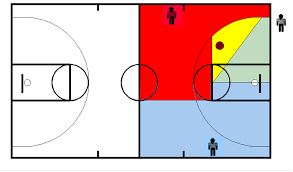